Figure 1 Percentage of antenatal care users who were told about pregnancy complications during their most recent ...
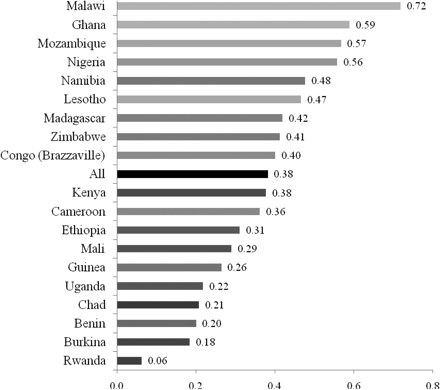 Health Policy Plan, Volume 24, Issue 5, September 2009, Pages 367–376, https://doi.org/10.1093/heapol/czp017
The content of this slide may be subject to copyright: please see the slide notes for details.
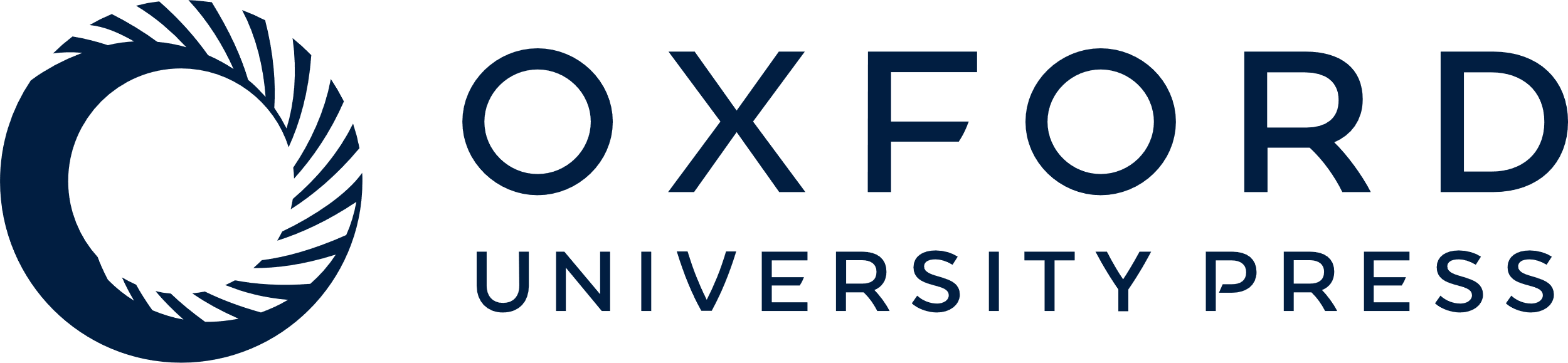 [Speaker Notes: Figure 1 Percentage of antenatal care users who were told about pregnancy complications during their most recent pregnancy in 19 countries of sub-Saharan Africa


Unless provided in the caption above, the following copyright applies to the content of this slide: Published by Oxford University Press in association with The London School of Hygiene and Tropical Medicine © The Author 2009; all rights reserved.]